Административная командаМАДОУ «Детский сад №36»г.Перми
Старший воспитатель: Черепанова Елена Валерьевна
Педагог дополнительного образования: Галкина Галина Сергеевна
Нежелание родителей (законных представителей) 
участвовать в воспитательно-образовательном процессе ДОУ
Проблема
Повышение эффективности  реализации управленческих целей, через использование цифровых ресурсовОткрытые мероприятия с включением интерактиваМЭОДень открытых дверейСоциальные сети Вконтакте, Viber, Instagram и т.д.«Электронный методический кабинет»
Пути решения:
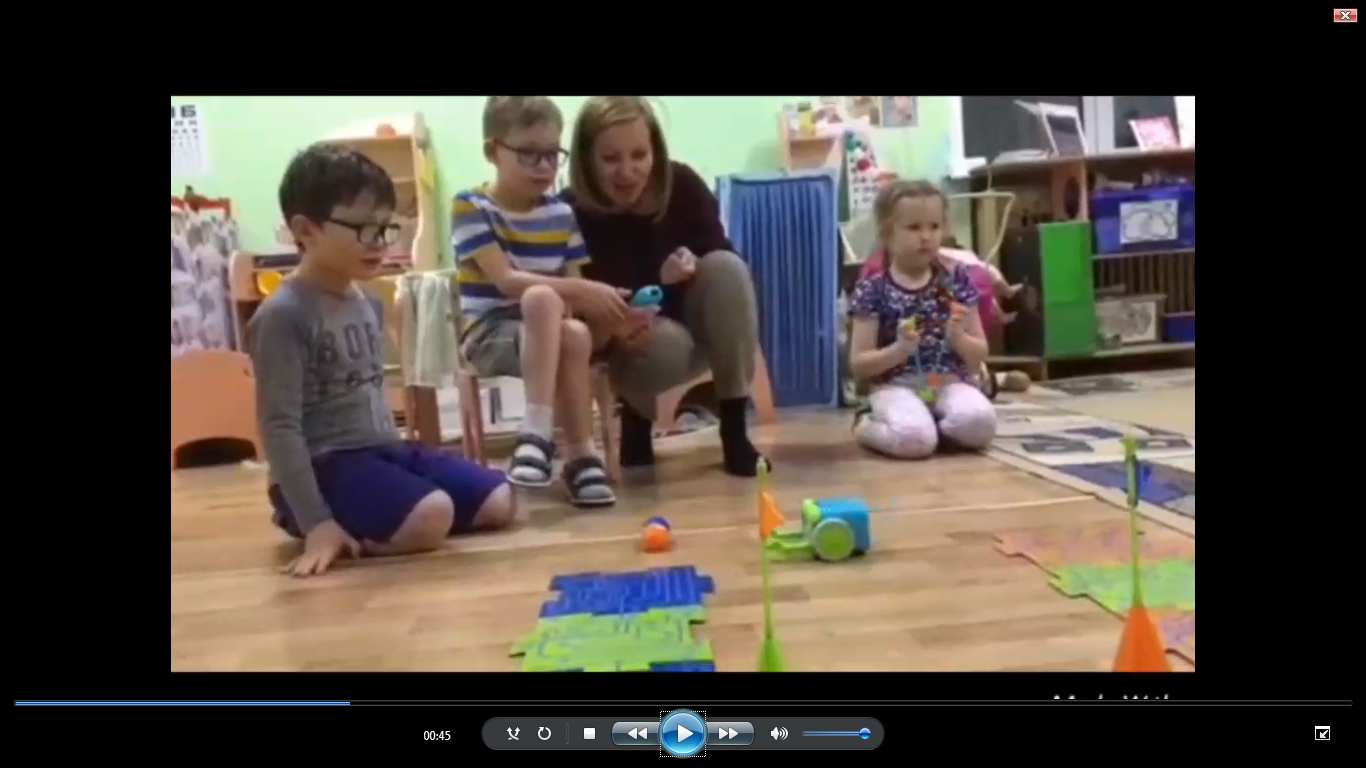 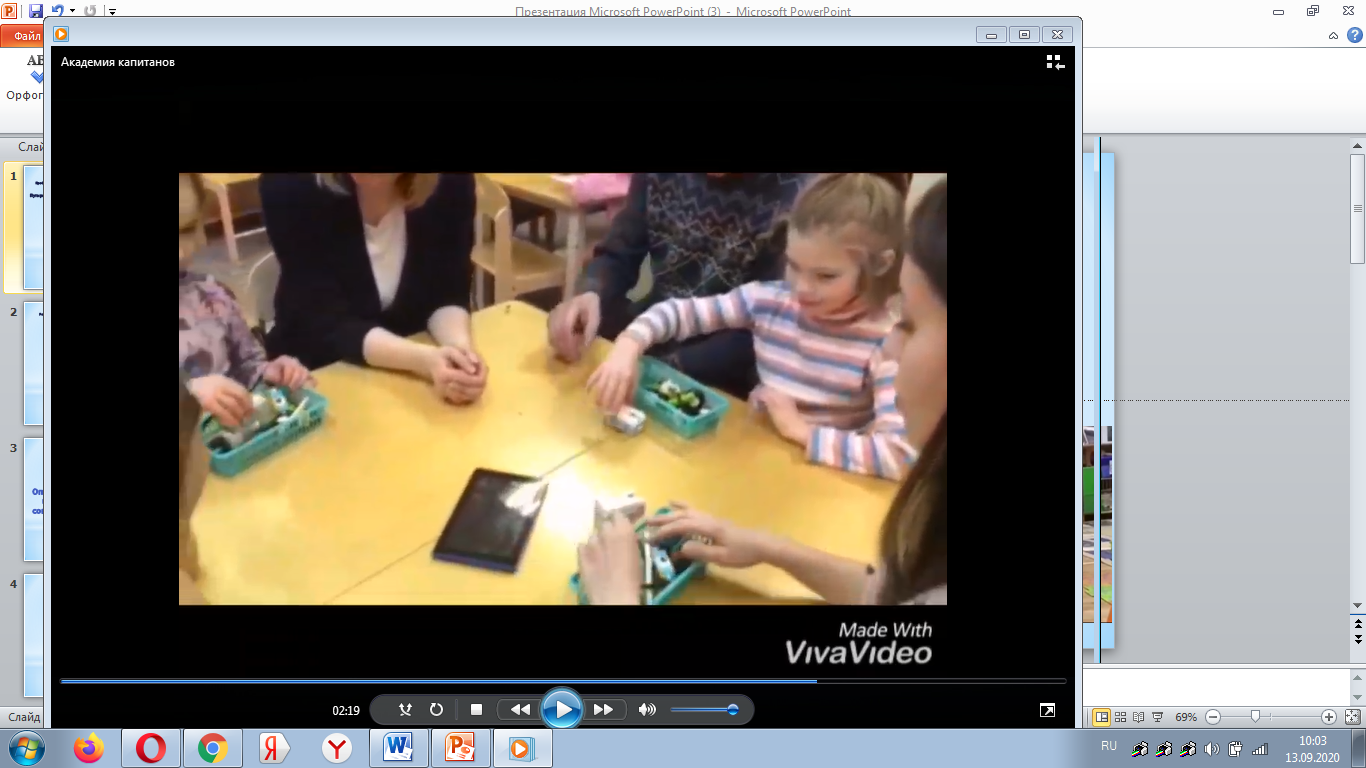 Актуальность в режиме реального времени 
Использование цифровых ресурсов всеми участниками
Выработка Коммуникационной  культуры
Мобильность и Оперативность получения информации
Повышение эффективности  реализации управленческих целей, через использование цифровых ресурсов
Возможность использования   другими  административными командами 
Привлечение родителей к взаимодействию
Создание доверительных отношений с семьями воспитанников
Результат
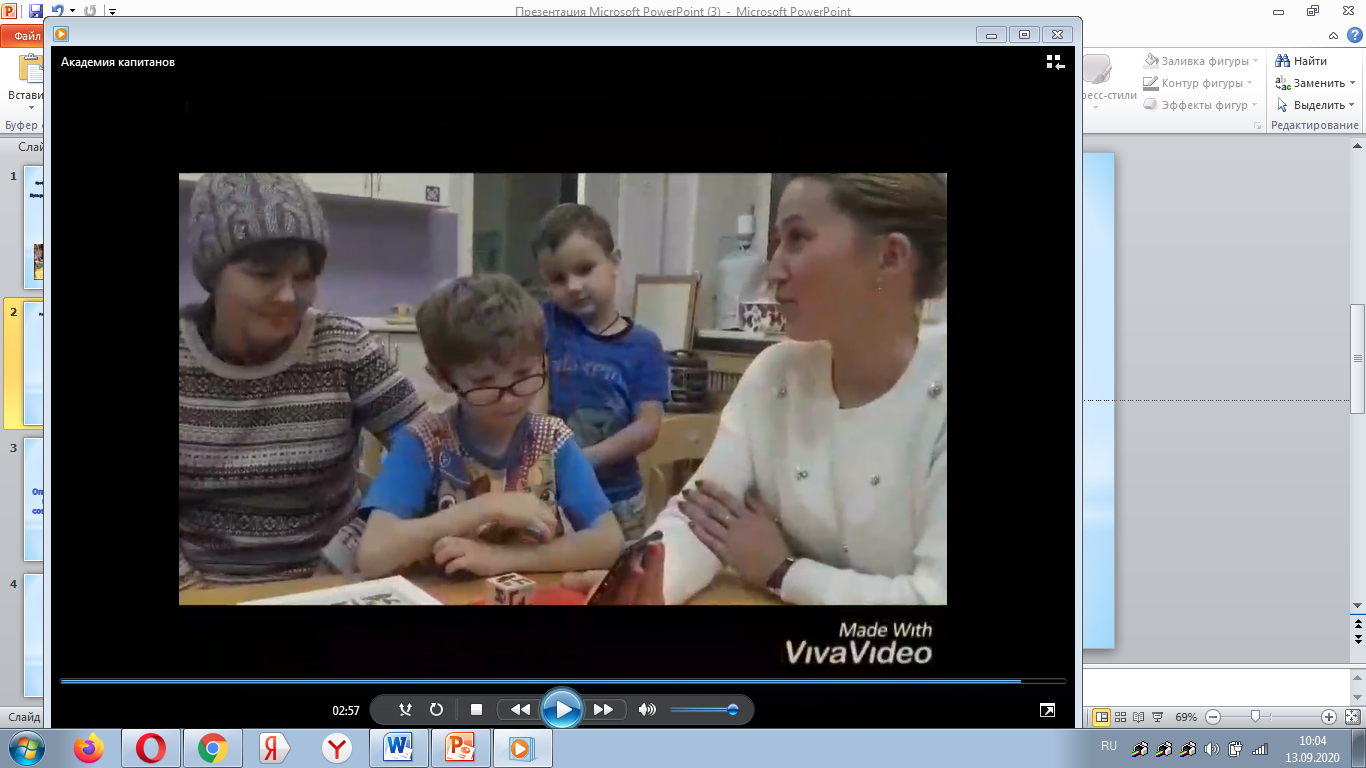 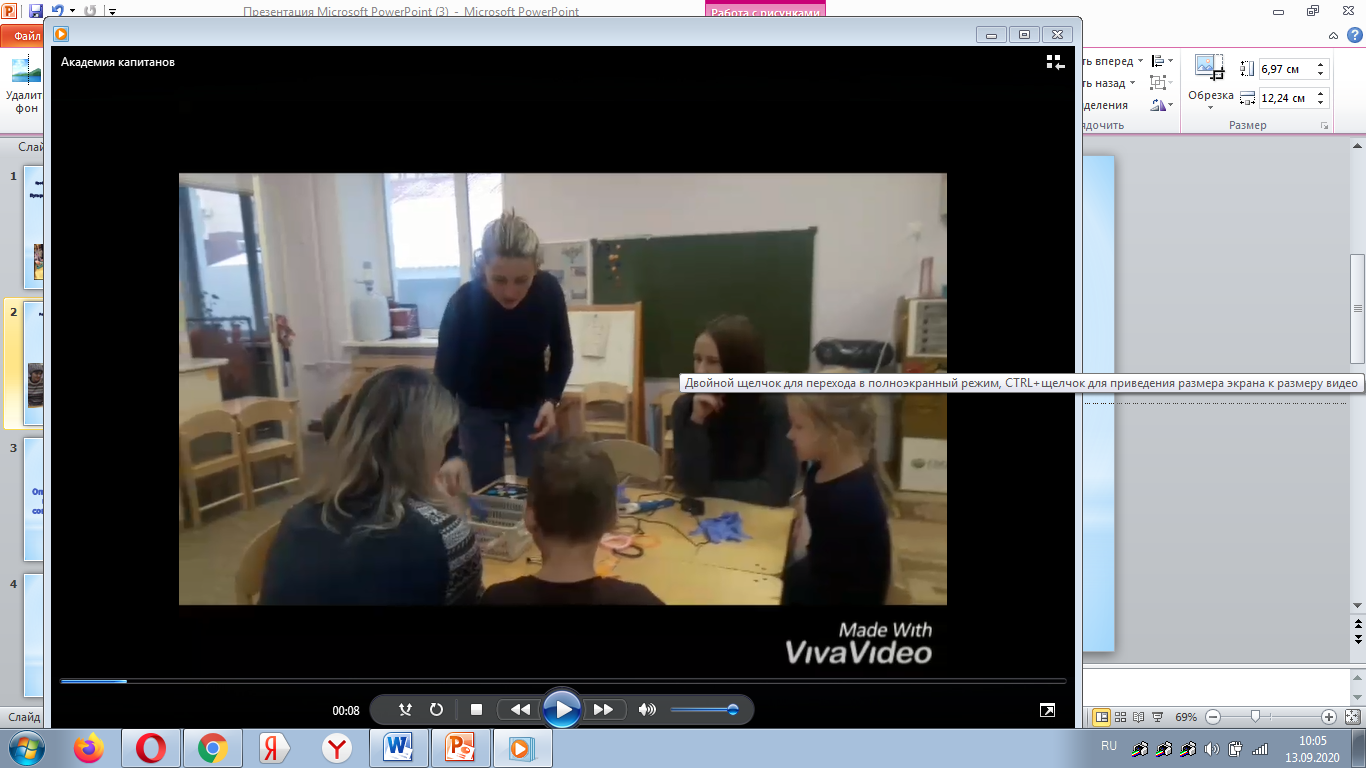 Планы на будущее
Оптимизировать формы управления в условиях холдинга на основе современных цифровых технологий«Электронный методический кабинет»
Приобщение родителей участвовать в воспитательно-образовательном процессе ДОУ
Спасибо за внимание
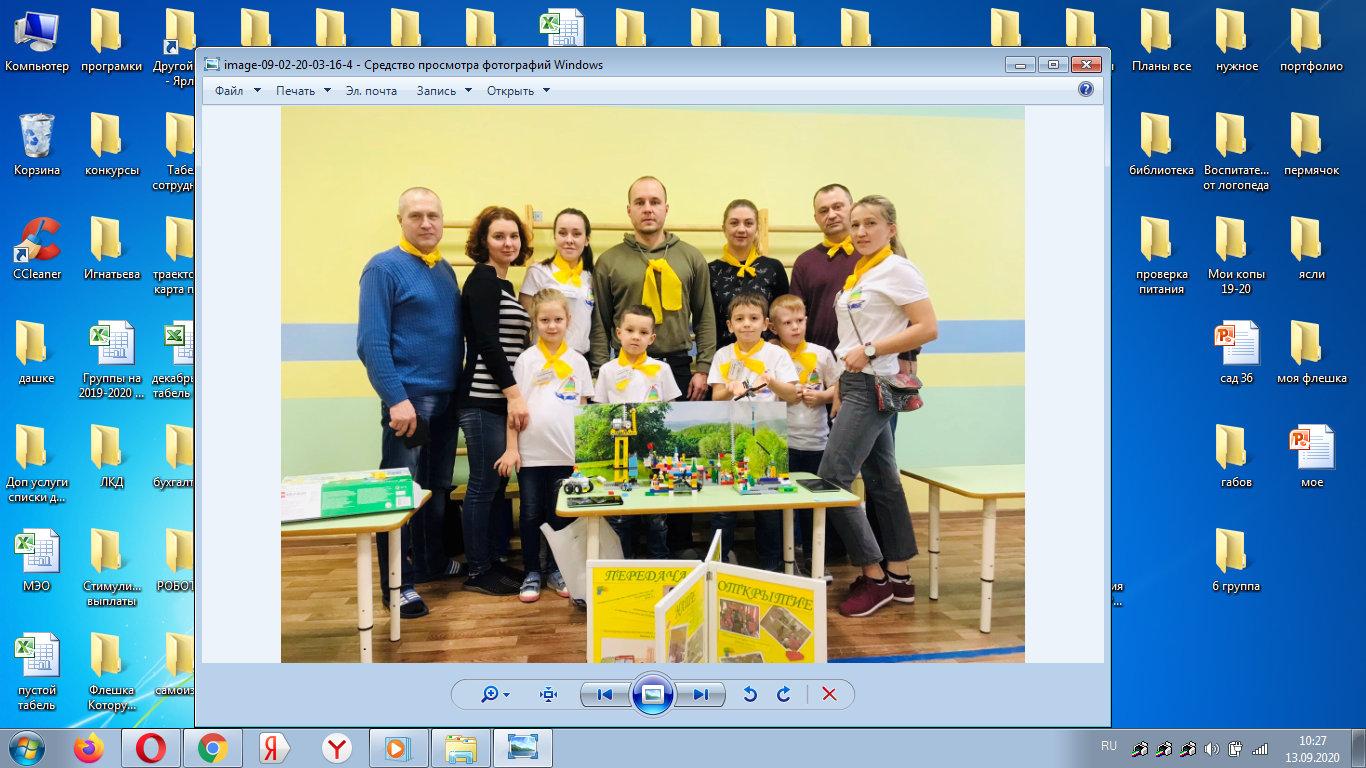 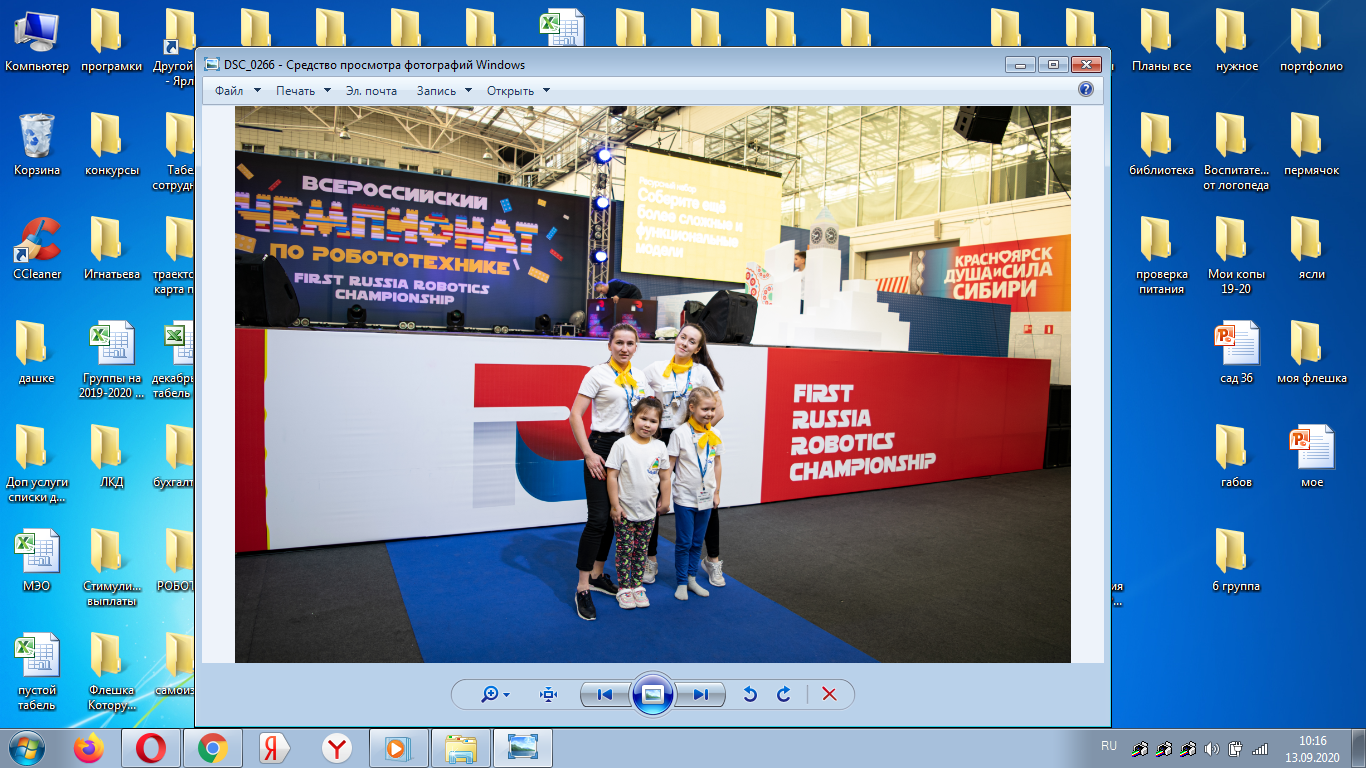